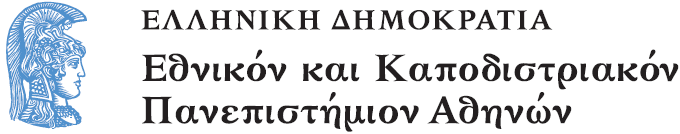 Ιστορία Αρχαίων Ανατολικών Εκκλησιών
Ενότητα 08: Η Δυτική Συριακή (Συροϊακωβιτική) Εκκλησία στην αρχαιότητα και το Μεσαίωνα

Δημήτριος Ν. Μόσχος
Θεολογική Σχολή
Τμήμα Θεολογίας
Σκοποί  ενότητας
Επανάληψη βασικών όρων
Η πληροφόρηση για τα βασικά γεωγραφικά και ιστορικά δεδομένα της Ανατολικής Συριακής (Συροϊακωβιτικής) Εκκλησίας κατά την αρχαία περίοδο
Η ένταξη βασικών πληροφοριών για τη γένεση, τις δογματικές διαμάχες και την εσωτερική εκκλησιαστική ζωή (μοναχισμός, τέχνη) στο γενικότερο σύνολο της Εκκλησιαστικής Ιστορίας
Ἀρχαῖες Ἀνατολικές Ἐκκλησίες: Εἶναι οἱ ἐκκλησίες πού προέκυψαν ἀπό τή διάσπαση μέ βάση (πρόφαση;) τόν Χριστολογικό Ὅρο τῆς Χαλκηδόνος (451).
Oriental Orthodox Churches
ἡ Κοπτική (Αἴγυπτος καί ἐξωτερικό)
ἡ Αἰθιοπική
ἡ Ἐκκλησία τῆς Ἐρυθραίας (μετά το 1993)
ἡ Συροϊακωβιτική (Συροορθόδοξη λένε οἱ ἴδιοι) τῆς Δυτικῆς Συρίας (σήμερα Συρία, Τουρκία)
ἡ Νεστοριανική (ἀνατολικῆς Συρίας καί Ἀσίας)
ἡ Συριακή τῆς Ἰνδίας (Μαλαμπάρ στή Β. Ἰνδία) καί
ἡ Ἀρμενική Ἀποστολική Ἐκκλησία (Ἀρμενία, Τουρκία καί ἐξωτερικό).
Χάρτης 1
Εικόνα 1
Η Εκκλησία στη Δυτική Συρία
Δείγμα συριακής γραφής
Εικόνα 2
Χάρτης 2
Εικόνα 3
Χάρτης 3
Εικόνα 4
Τίτλος
Σεβῆρος Ἀντιοχείας (513-518)
Ἰωάννης Τέλλας (Bar Qursos) περ. 520-530
Φιλόξενος Ἱεραπόλεως (Mabboug) (+523)
Εικόνα 5
Ἰάκωβος Βαραδαῖος (543-578)
Εικόνα 6
Το όρος Tur Abdin (ΝΑ Τουρκία)
Εικόνα 7
Τίτλος
Habib ibn Hidma (9ος αι.)
Abu Nasr Yahya ibn Garir (11ος αι.)
Μιχαήλ Α΄ (1166-1199)
Διονύσιος bar Salibi (1166-1171)
Bar Hebraeus (1225-1286)
Τίτλος
Musa ibn Atsa al Hadati (μέσα 15ου αι.)
Ἰγνάτιος Nuh (γεν. 1451, 1494-1509 Πατριάρχης)
Τέλος Ενότητας
Σημειώματα
Σημείωμα Ιστορικού Εκδόσεων Έργου
Το παρόν έργο αποτελεί την έκδοση 1.00.
Σημείωμα Αναφοράς
Copyright Εθνικόν και Καποδιστριακόν Πανεπιστήμιον Αθηνών, Δημήτριος Μόσχος 2014. «Η Δυτική Συριακή (Συροϊακωβιτική) Εκκλησία στην αρχαιότητα και το Μεσαίωνα». Έκδοση: 1.0. Αθήνα 2014. Διαθέσιμο από τη δικτυακή διεύθυνση: http://opencourses.uoa.gr/courses/THEOL1/.
Σημείωμα Αδειοδότησης
Το παρόν υλικό διατίθεται με τους όρους της άδειας χρήσης Creative Commons Αναφορά, Μη Εμπορική Χρήση Παρόμοια Διανομή 4.0 [1] ή μεταγενέστερη, Διεθνής Έκδοση.   Εξαιρούνται τα αυτοτελή έργα τρίτων π.χ. φωτογραφίες, διαγράμματα κ.λ.π.,  τα οποία εμπεριέχονται σε αυτό και τα οποία αναφέρονται μαζί με τους όρους χρήσης τους στο «Σημείωμα Χρήσης Έργων Τρίτων».
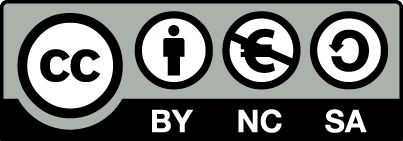 [1] http://creativecommons.org/licenses/by-nc-sa/4.0/ 

Ως Μη Εμπορική ορίζεται η χρήση:
που δεν περιλαμβάνει άμεσο ή έμμεσο οικονομικό όφελος από την χρήση του έργου, για το διανομέα του έργου και αδειοδόχο
που δεν περιλαμβάνει οικονομική συναλλαγή ως προϋπόθεση για τη χρήση ή πρόσβαση στο έργο
που δεν προσπορίζει στο διανομέα του έργου και αδειοδόχο έμμεσο οικονομικό όφελος (π.χ. διαφημίσεις) από την προβολή του έργου σε διαδικτυακό τόπο

Ο δικαιούχος μπορεί να παρέχει στον αδειοδόχο ξεχωριστή άδεια να χρησιμοποιεί το έργο για εμπορική χρήση, εφόσον αυτό του ζητηθεί.
Διατήρηση Σημειωμάτων
Οποιαδήποτε αναπαραγωγή ή διασκευή του υλικού θα πρέπει να συμπεριλαμβάνει:
το Σημείωμα Αναφοράς
το Σημείωμα Αδειοδότησης
τη δήλωση Διατήρησης Σημειωμάτων
το Σημείωμα Χρήσης Έργων Τρίτων (εφόσον υπάρχει)
μαζί με τους συνοδευόμενους υπερσυνδέσμους.
Σημείωμα Χρήσης Έργων Τρίτων (1/2)
Το Έργο αυτό κάνει χρήση των ακόλουθων έργων:
Εικόνες/Σχήματα/Διαγράμματα/Φωτογραφίες
Εικόνα 1, 3, 9, 10: Copyright: Google Maps, Πηγή: http://www.google.gr/maps
Εικόνα 2: Copyrighted
Εικόνα 3: Copyrighted
Εικόνα 4: Copyrighted
Εικόνα 5: Copyrighted
Εικόνα 6: Copyrighted
Εικόνα 7: Copyrighted